Marine Mammals
Class Mammalia
Mammalian Characteristics
Have hair
Endothermic
Mammary glands
Placental – keep babies inside until ready to be born
Groups of Mammals
Pinnipeds
Sirens
Cetaceans
Suborder Pinnipedia – Order Carnivora
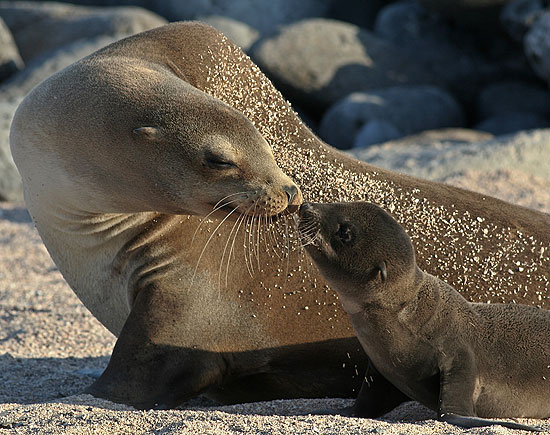 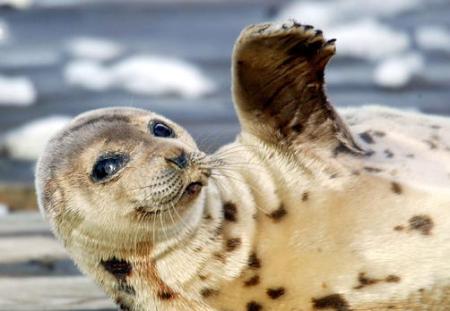 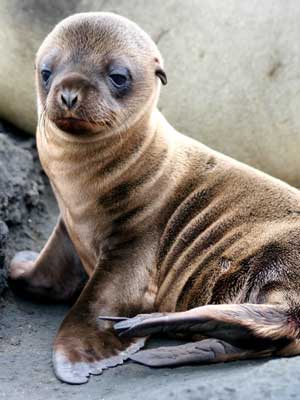 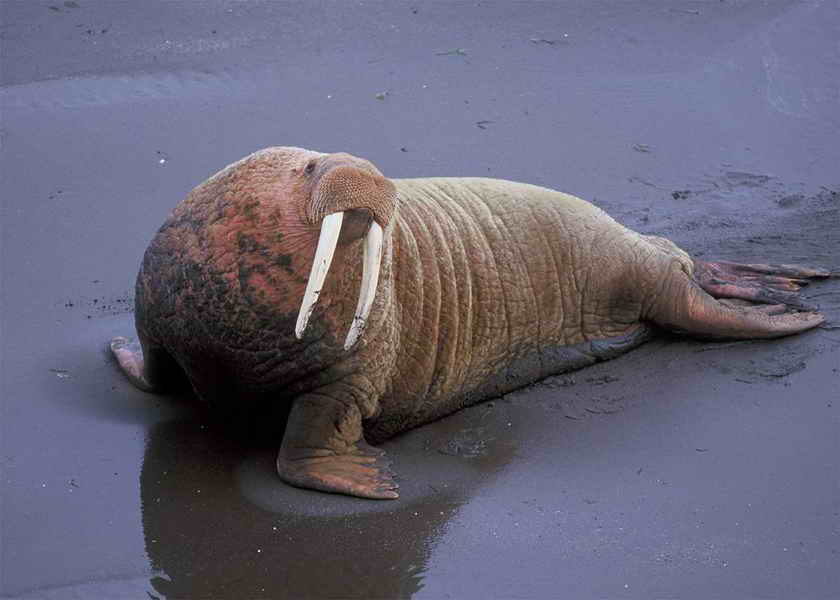 Pinnipeds
All give birth on land
Retain the 4 limbs that are characteristic of terrestrial mammals.
Found all over the world but prefer colder waters
Fast swimmers
Most exhale their air before they dive
Can store 10-30 times more oxygen in their muscles than other mammals
Eared Pinnipeds – Sea Lions
Have visible external ears
Limbs can support them on land
Main propulsion in water comes from forelimbs – hind limbs are used for steering
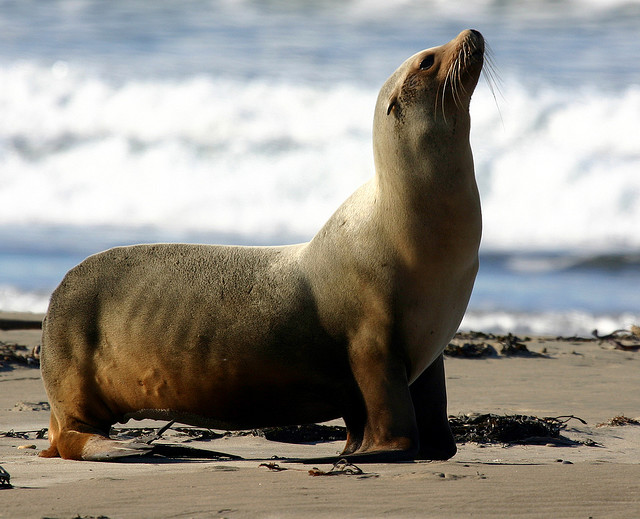 True Seals
Lack external ears – more streamlined for water
Limbs can’t support weight on land
Use hind limbs for propulsion in the water
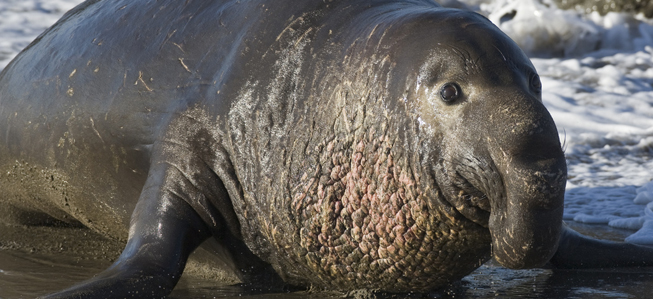 Walruses
Lack external ears
Canine teeth are modified into tusks used for fighting other males – also used to help get onto the ice!
Males are known to kill their young – females care for the young
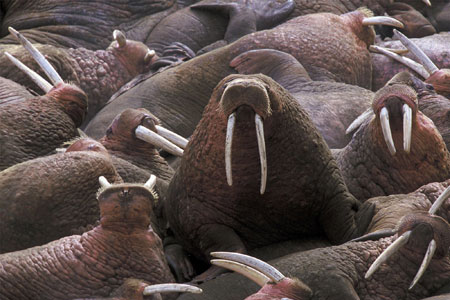 Depths and Durations of Pinniped Dives
Order Sirenia
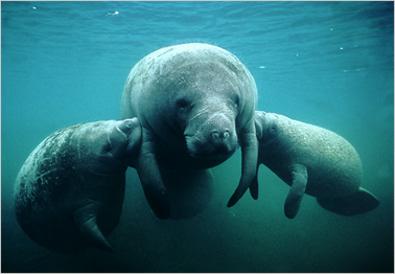 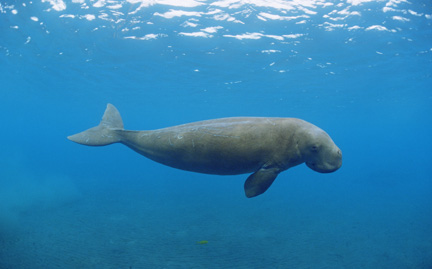 Sirenians
Completely aquatic
Confined to coastal areas and estuaries
Streamlined, practically hairless bodies
Forelimbs that form flippers, a vestigial pelvis and no hind limbs
Manatees
3 species
Vegetarians
Endangered because of overhunting and they move slow so they get cut by boats
Found in the Americas & Africa
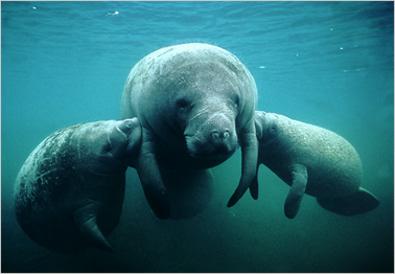 Dugongs
Single species
Herbivore
Notched tail
Found in coastal estuaries of India and Asia
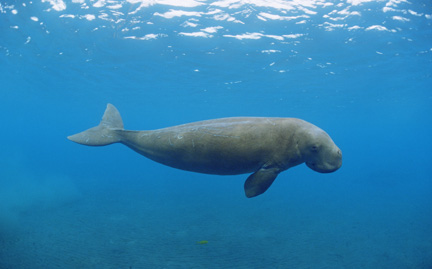 Sad Sirenian Story
Steller’s Sea Cow
Was found in the Arctic waters
“tasty meat”
Steller found it in 1742 – it was hunted to extinction in 27 years
Order Cetacea
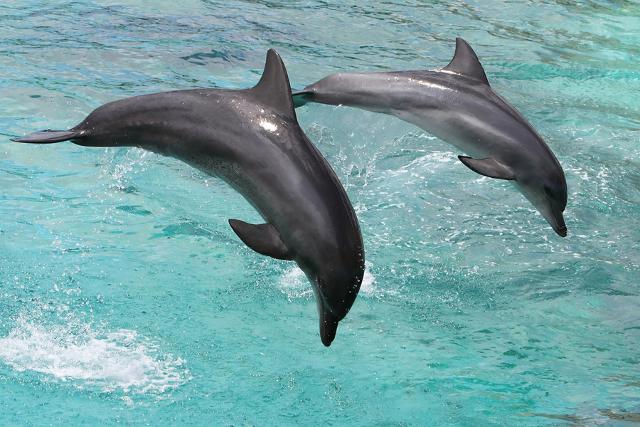 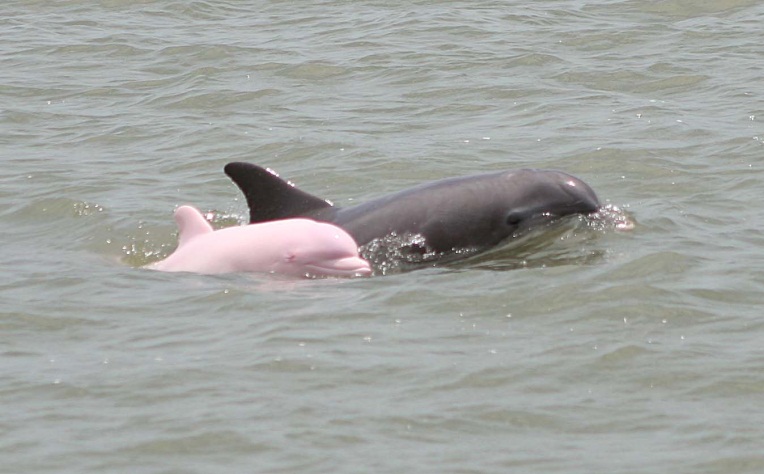 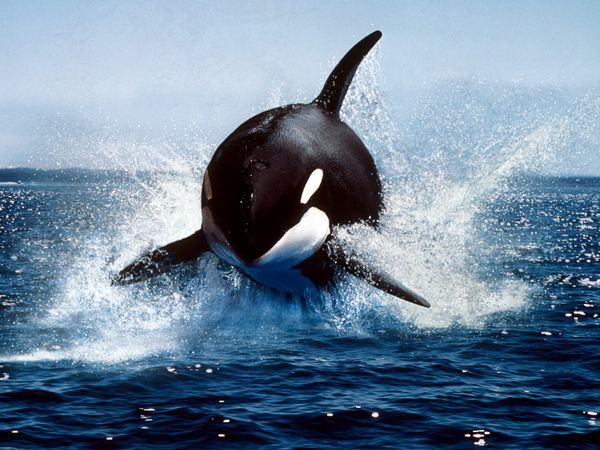 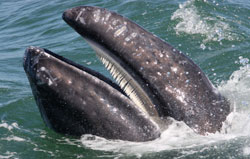 Order Cetacea
Most extensively adapted to a marine environment
Body closely resembles fishes
Whale fetuses resemble terrestrial mammals 
Rear appendages disappear externally before birth
Nostrils are at end of snout pre-birth and migrate to form blowhole!!!!!
http://www.youtube.com/watch?v=8cn0kf8mhS4
Cetaceans
Don’t really have much hair – except on heads
Skin lacks sweat glands – reduces loss of water in marine environment
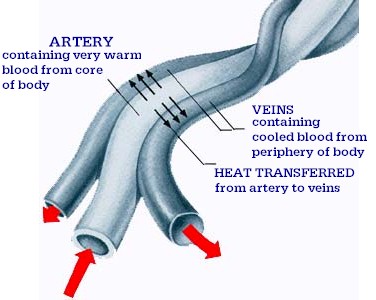 Adaptations for Diving
They can exchange nearly all the oxygen in their lungs with their blood (80-90%) Humans only exchange 15-25%
Metabolism decreases heart beats at 10% of normal
Twice as much blood per pound of body weight as humans
Different Whales
Baleen & Toothed Whales
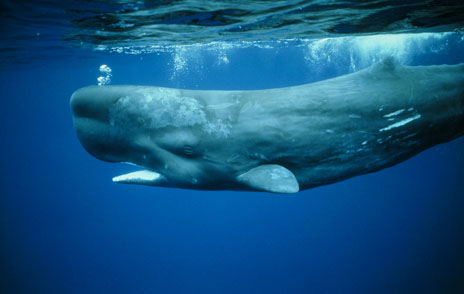 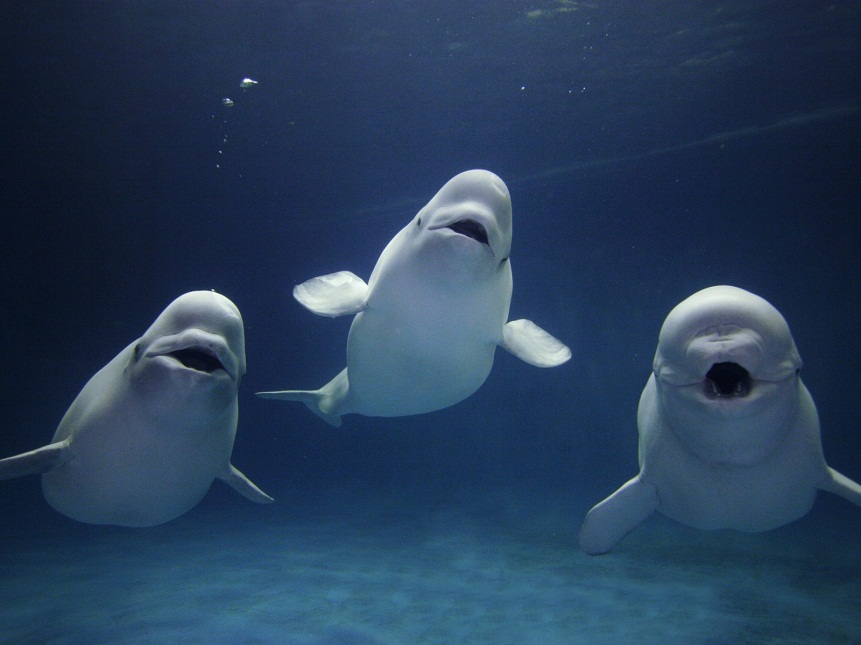 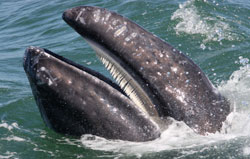 Different Whales
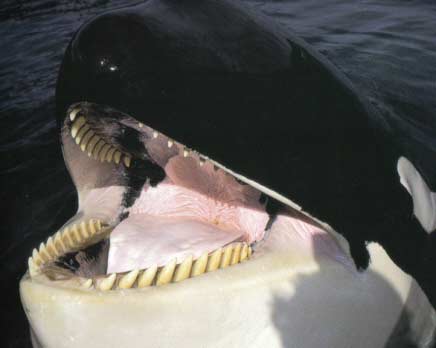 Baleen & Toothed Whales
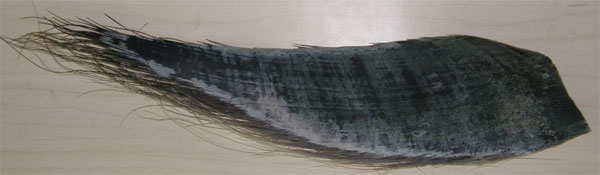 Crazy Whale Facts
Gestation periods of different whales
Baleen whales – 10-13 months
Toothed whales – 7-17 months
Baby blue whales
Double birth weight in weight first week
Gain 200 pounds a day after that!!!!
Whales
http://www.youtube.com/watch?v=jJGeeryk0Eo
http://www.pbs.org/wgbh/americanexperience/features/bonus-video/whale-vocalizations/iu
Cetacean Behaviors – Spy Hopping
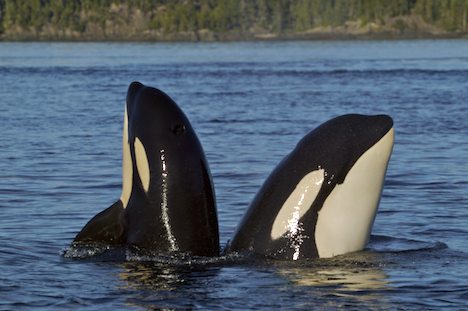 Cetacean Behaviors – Breaching
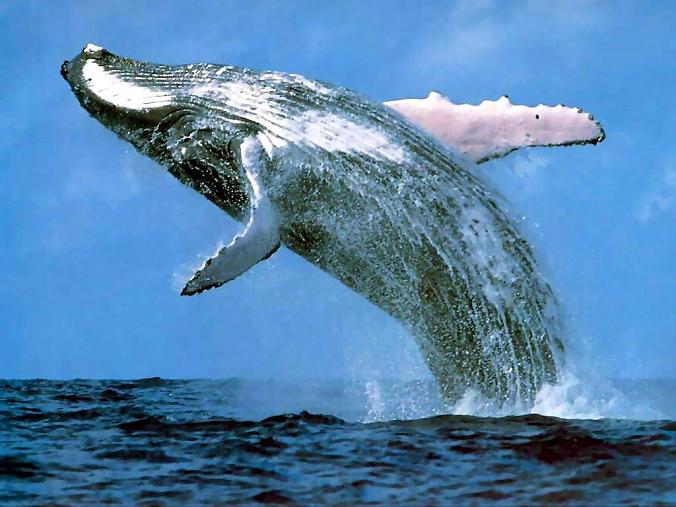 Cetacean Behaviors – Slapping
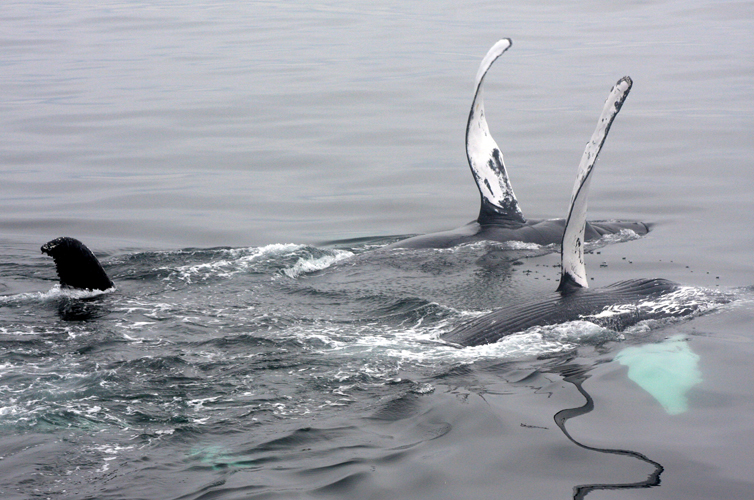 Dolphins are Toothed Whales!!!!
They are the most numerous cetaceans
Belong to family Delphinidae
Extremely intelligent
Playful/social
Appear to like the company of other species
Have many times saved drowning/injured humans
Dolphins vs. Porpoises
Dolphins
Porpoises
Have a beak
Means “pigfish”
No beak
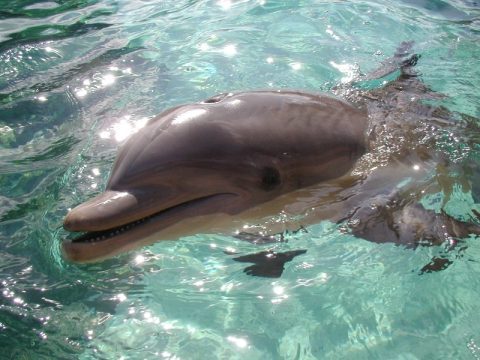 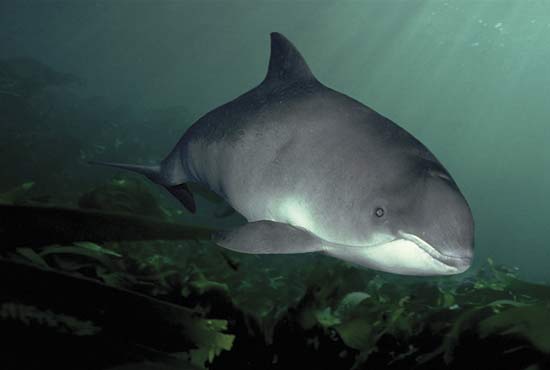 Different Types of Dolphins
http://www.dolphinkind.com/TYspinner.html
The largest dolphin is the killer whale (orca)
Only whale known to eat endothermic prey (other mammals)
Dolphin Behaviors
Hunting behaviors
Clever
2 captive dolphins trying to eat a moray eel
Echolocation
Toothed whales can’t see more than 100 feet in front of them in clear water
They have very advanced ears to compensate
Orientation clicks – low frequency give idea of surroundings
Discrimination clicks – tell animal exactly what they are “looking” at
Dolphins Are Very Intelligent
http://www.youtube.com/watch?v=7hzUZE5bdfI
http://www.youtube.com/watch?v=ZoNDW0zSRNo
http://www.youtube.com/watch?v=bwhoLlu8D_g